If only...
If only a horse could speak, would it say “moo”? 
If only a cat could speak, would it ask for its dinner politely

Emily
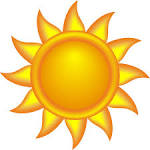 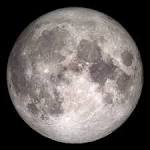 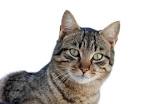 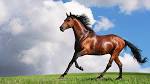